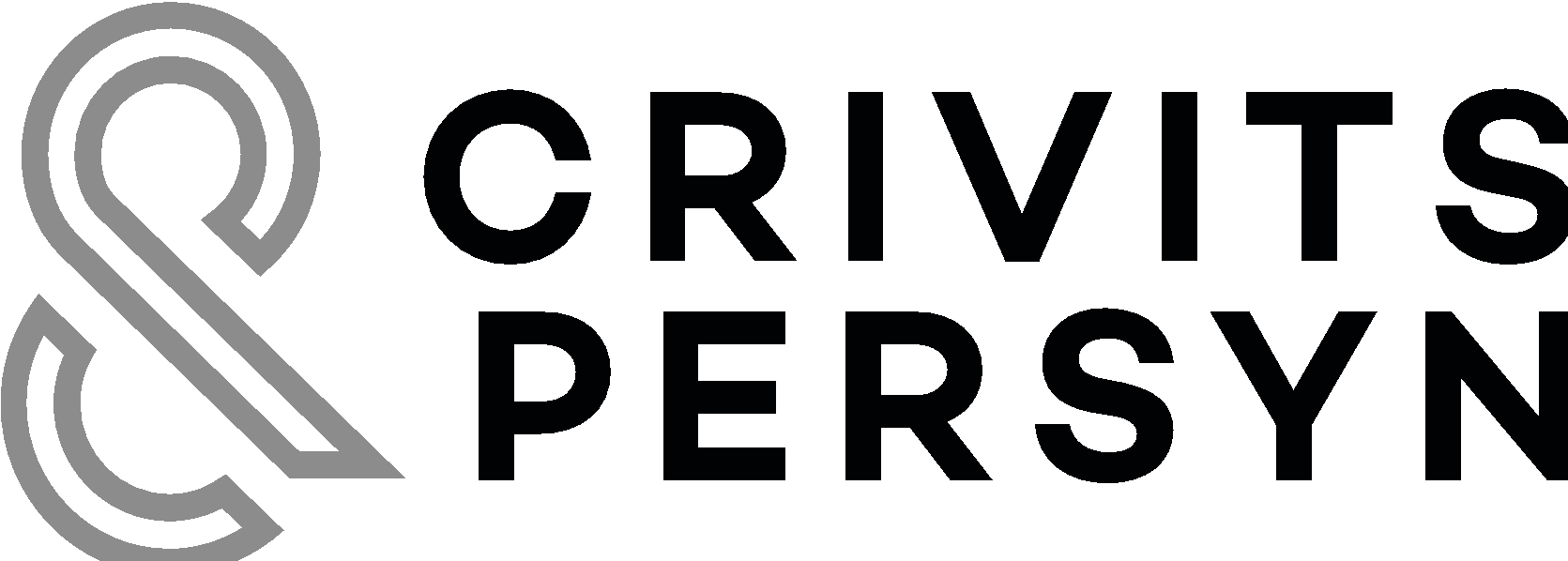 Wetsontwerp van 20 maart 2023 tot omzetting van de herstructureringsrichtlijn: welke wijzigingen komen eraan?Mr. Jens Vrebos
Overzicht
Algemene inleiding
Capita selecta belangrijkste wijzigingen
Vroegtijdige waarschuwing, KOIM en ondernemingsbemiddeling
Voorlopige maatregelen en minnelijk akkoord buiten gerechtelijke reorganisatie
Gerechtelijke reorganisatie
Besloten voorbereiding van het faillissement
Faillissement
Slotbeschouwing
1. Algemene inleiding
Wetsontwerp van 20 maart 2023
Hoofddoel: omzetting van de Richtlijn 2019/1023 van 20 juni 2019
Toegang tot preventief herstructureringsstelsel
Tweede kansenbeleid voor natuurlijke personen
Efficiëntere en minder lang durende procedures
Harmonisatie van de insolventieprocedures binnen EU
Maar ruimer dan omzetting Richtlijn alleen:
Aanpassing insolventiewetgeving aan Europese rechtspraak: Plessers, Heiploeg
Vormelijke aanpassingen: 
Nieuwe definities: bv. herstructureringsdeskundige, buitengewone schuldvordering in de opschorting, kapitaalhouder
Grotere rol voor KOIM en nieuwe instrumenten
Hertekening procedure van reorganisatie
Wijzigingen faillissement
[Speaker Notes: Hoofddoel van wetsontwerp is de omzetting van de Europese Richtlijn 2019/1023 van 20 juni 2019. De belangrijkste doelstellingen zijn om te zorgen voor: toegang tot, tweede kansenbeleid, …

Het ontwerp is echter ruimer dan de omzetting alleen:

Het wetsontwerp past de insolventiewetgeving ook aan aan de eisen gesteld door het Hof van Justitie en meer bepaald de principes ontwikkeld in de arresten Plessers en Heiploeg.

Daarnaast worden enkele vormelijke aanpassingen doorgevoerd en wordt boek XX verder op punt gezet.

Aangezien het onmogelijk is om het volledige ontwerp met jullie te overlopen in deze korte tijdspanne, sta ik in wat volgt stil bij de belangrijkste wijzigingen.]
2. Capita selecta belangrijkste wijzigingen
[Speaker Notes: Aangezien het onmogelijk is om het volledige ontwerp met jullie te overlopen in deze korte tijdspanne, sta ik in wat volgt stil bij de belangrijkste wijzigingen.]
I. Vroegtijdige waarschuwing, KOIM en ondernemingsbemiddeling
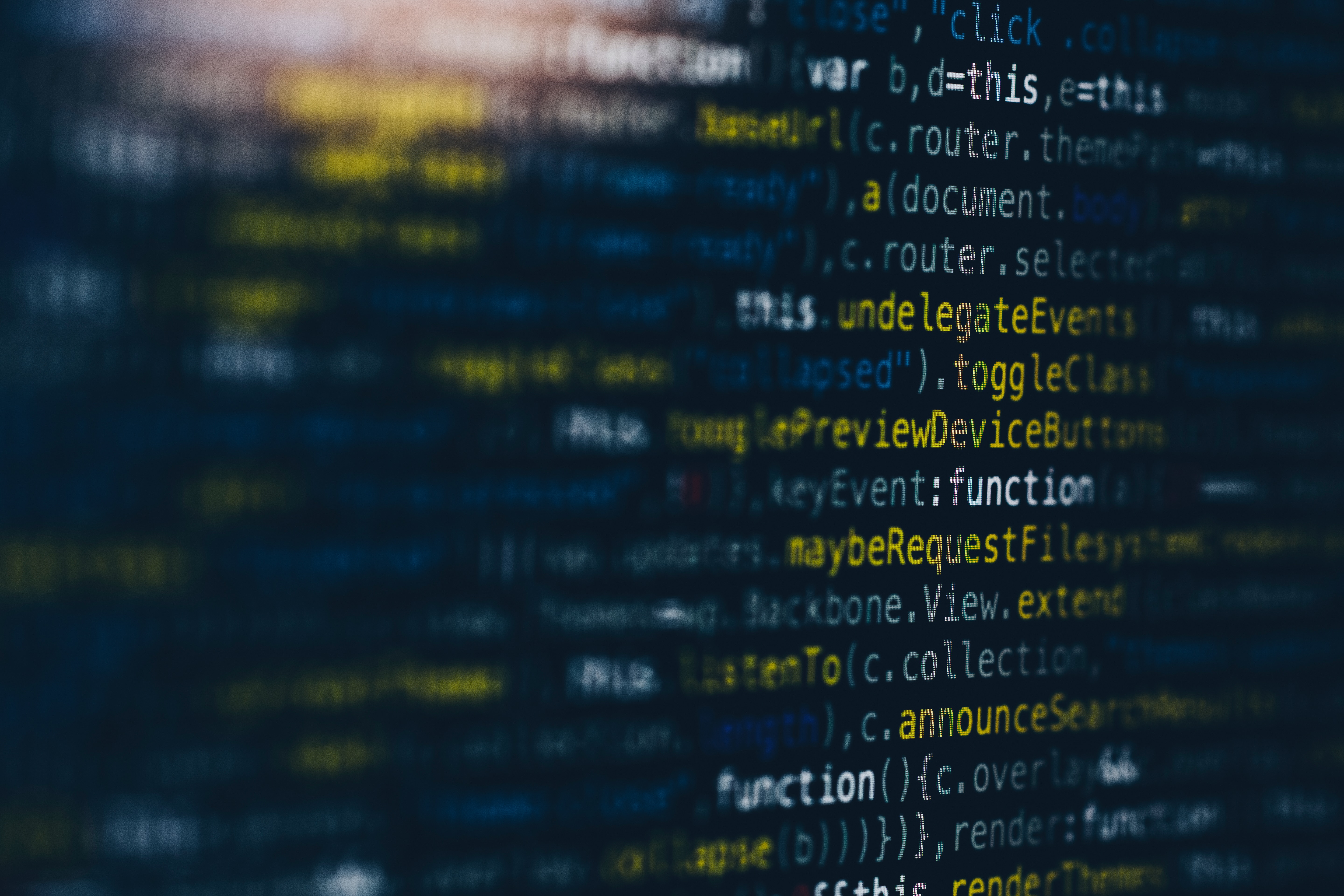 [Speaker Notes: It’s all about data…!]
Vroegtijdige waarschuwing
Introductie van preventief instrument: centraal register van economische knipperlichten
Doel? Gegevens structureren m.o.o. gerichte(re) acties
Welke gegevens? Beslagberichten, gezondheidsindicator, wijziging aantal werknemers, …
Toegang voor schuldenaar – “instrument voor zelfbeoordeling”
[Speaker Notes: In lijn met de grote focus op preventie, worden de instrumenten voor vroegtijdige waarschuwing van schuldenaren met financiële moeilijkheden verfijnd en uitgebreid in het ontwerp.

Artikel XX.21 voorziet in de creatie van een preventief instrument voor de verzameling van inlichtingen en gegevens die kunnen wijzen op dreigende insolventie, nl. het centraal register van economische knipperlichten.

Er wordt daarnaast voorzien om het recht te geven aan een onderneming om kennis te nemen van de gegevens die op haar betrekking hebben.]
KOIM en ondernemingsbemiddeling
KOIM
Ambtshalve onderzoek
Verlenging termijnen
Onderzoek op verzoek van de schuldenaar
Bijstand van KOIM bij onderhandelingen met schuldeisers (incl. openbare schuldeisers)
Doel? Mvt: op zeer informele wijze een schikking verkrijgen met de belangrijkste schuldeisers
Ondernemingsbemiddeling
Aanstelling van een herstructureringsdeskundige
Vertrouwelijk
[Speaker Notes: In de praktijk wordt preventie en opsporing van ondernemingen in moeilijkheden reeds uitgevoerd door de Kamers voor Ondernemingen in Moeilijkheden. Met het wetsontwerp krijgen zij een grotere/meer centrale rol:

De termijn voor een ambtshalve onderzoek wordt verlengd (een wijziging was al voorzien in de wet van 21 maart 2021), aangezien de praktijk leerde dat deze te kort was voor de behandeling van complexere zaken; 
Daarnaast is ook onderzoek mogelijk op verzoek van de schuldenaar: een onderneming in moeilijkheden kan aan de KOIM vragen om bepaalde schuldeisers op te roepen en te horen, en om bijstand te verlenen bij onderhandelingen. 

Verder kan, ook op verzoek van de schuldenaar, een herstructureringsdeskundige aangesteld worden om de onderhandelingen met schuldeisers te faciliteren. Deze herneemt de taak van de ondernemingsbemiddelaar. De beslissing tot aanstelling en de verslagen van de herstructureringsdeskundige zijn vertrouwelijk.

Positief voor de uitvoerders van zo’n mandaat: vordering geniet voorrecht van artikel 17 en 19, 1° bij een navolgende samenloop ]
II. Voorlopige maatregelen en minnelijk akkoord buiten gerechtelijke reorganisatie
Voorlopige maatregelen en minnelijk akkoord buiten GR
Voorlopige maatregelen:
Artikel XX.30: grotendeels ongewijzigd (terminologie)
Artikel XX.31: verplaatst
Artikel XX.32: ongewijzigd
Minnelijk akkoord buiten gerechtelijke reorganisatie
Met één of meerdere schuldeisers
Elke betrokkene kan homologatie vragen
Beoordeling van de financiële toestand (levensvatbaarheid) door de rechtbank
[Speaker Notes: Ook in kader van de voorlopige maatregelen (artikel XX,30 – 32) doet de herstructureringsdeskundige zijn intrede.

Artikel XX.30 WER beoogt (sinds de wet van 21 maart 2021) de situaties waarbij er sprake is van “gebeurtenissen die leiden tot de onbestuurbaarheid van de onderneming” of “wanneer kennelijke tekortkomingen de continuïteit van de onderneming in het gevaar brengen”. De voorzitter kan in zo’n geval één of meer herstructureringsdeskundigen aanstellen.

Artikel XX.31 WER voorzag in de mogelijkheid om een voorlopig bewindvoerder aan te stellen in het kader van een procedure van reorganisatie. De wetgever heeft ervoor geopteerd om dit artikel te verplaatsen en op te nemen bij de bepalingen inzake de reorganisatie.

Tot slot blijft artikel XX.32 WER ongewijzigd.

Wat het buitengerechtelijk minnelijk akkoord betreft, wordt voorzien dat dit voortaan kan gesloten worden met één of meer schuldeisers. Voorheen moest dit steeds met minstens twee (“vierogenprincipe”). Als het tot een akkoord komt, kan voortaan elke betrokkene de homologatie vragen (ook de schuldeisers). Rechter kan homologatie weigeren indien schuldenaar kennelijk geen economische overlevingskansen heeft of indien het akkoord niet zonder nadelige effecten voor derden kan worden uitgevoerd. MvT benadrukt dat het gaat om een louter conventionele operatie waarbij geen herstructureringsdeskundige, noch de rechtbank betrokken zijn (behoudens wat betreft de homologatie).]
III. Gerechtelijke reorganisatie
Algemene bepalingen
(Nieuwe) indeling:
Procedure van reorganisatie met verschillende varianten:
Open versus besloten
Minnelijk akkoord versus collectief akkoord
Kleine versus grote ondernemingen
Overdracht onder gerechtelijk gezag
Gemeenschappelijke bepalingen voor procedures van openbare GR en overdracht onder gerechtelijk gezag
bv. artikel XX.41: inhoud verzoekschrift tot openen van procedure
Bijstand herstructureringsdeskundige (artikel XX.49/2)
[Speaker Notes: Titel V van boek XX omvatte voorheen alle algemene bepalingen die betrekking hadden op alle vormen van reorganisatie.

Dit principe wordt nu verlaten. Reden? Nieuwe structuur. MvT: “thans is de reorganisatie beperkt tot specifieke figuren”/varianten die onderscheiden moeten worden van de overdracht onder gerechtelijk gezag. 

Er resteren bijgevolg nog slechts een beperkt aantal bepalingen die op beide procedures van toepassing zijn. Bv. bepalingen mbt. de inhoud van het verzoekschrift tot opening, principe van opschorting en gevolgen van de opening, voorwaarden waaraan de onderneming moet voldoen,…

De mogelijkheid wordt voorzien om een herstructureringsdeskundige aan te stellen om de schuldenaar bij te staan bij de onderhandelingen en het opstellen van een plan.]
Openbare gerechtelijke reorganisatie door minnelijk akkoord
Titel V/I – hoofdstuk 1
Inhoudelijk grotendeels ongewijzigd
Met één of meer schuldeisers
Verduidelijking van enkele aspecten
Bv. toekennen van afbetalingstermijnen
Herstructureringsdeskundige
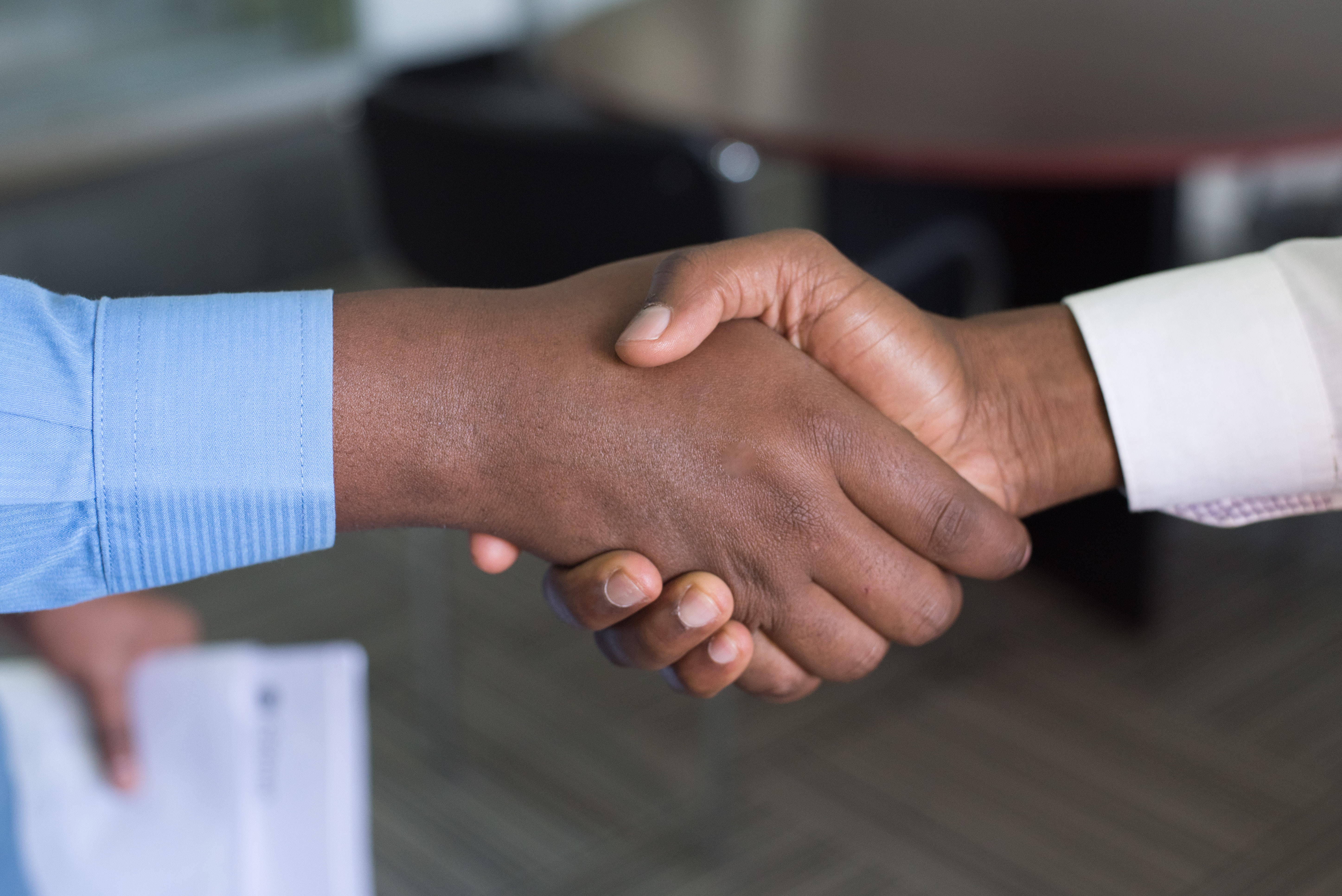 [Speaker Notes: Er wordt een nieuwe Titel V/I ingevoerd die de bijzondere bepalingen omvat met betrekking tot de openbare en besloten gerechtelijke reorganisatie.

Hoofdstuk 1 heeft betrekking op de openbare gerechtelijke reorganisatie door een minnelijk akkoord.

De bepalingen zijn grotendeels ongewijzigd. 

In de nieuwe tekst wordt verduidelijkt onder welke voorwaarden afbetalingstermijnen aan een schuldenaar kunnen worden toegekend: “indien met één of meerdere schuldeisers geen akkoord kan worden bereikt, kan de rechtbank aan de schuldenaar ten aanzien van deze schuldenaar gematigde termijnen verlenen.]
Openbare gerechtelijke reorganisatie door collectief akkoord – kleine ondernemingen
Titel V/I – hoofdstuk 2
Bepalingen enkel van toepassing op kleine en middelgrote ondernemingen
Afbakening: artikel XX.83/1
Gewijzigde regels over de opstelling en inhoud van een reorganisatieplan
Bv. artikel XX.70/1: nadruk op volledigheid van het plan
Vorderingen van nominaal minieme omvang
Andere: buitengewone schuldeiser; modaliteiten neerleggen plan; mogelijkheid tot stemming op afstand; toets levensvatbaarheid
[Speaker Notes: De Richtlijn laat het bestaande stelsel toe voor kleine en middelgrote ondernemingen. De wetgever heeft er voor gekozen om het complex stelsel (stemming in categorieën) voorzien in de Richtlijn inderdaad niet toe te passen op KMO’s omwille van 1) de bekommernis om de rechtstoegang voor kleine ondernemingen niet te verhinderen en 2) de vaststelling dat het stelsel van categorieën blijkbaar niet altijd even efficiënt werd in vergelijken met het succesvol model in België. 

Volgens de Richtlijn kunnen lidstaten zelf begrip kmo definiëren. Voor een afbakening moeten we hier kijken naar artikel XX.83/1 dat de voorwaarden omschrijft om te spreken van een grote onderneming.

Afdeling 3 omvat de regels over opstelling en de inhoud van het reorganisatieplan dat door de schuldenaar wordt opgesteld, eventueel met bijstand van een deskundige. 
Belangrijke nieuwigheid is de mogelijkheid om schuldvorderingen met een nominaal minieme omvang niet op te nemen in het plan, maar volledig uit te betalen. Dit kan ongeacht welke rangorde de vordering in kwestie inneemt.

Voorwaarde? Indien redelijkerwijs noodzakelijk om de administratieve en financiële last van de onderhandelingen te voorkomen. Vermijden dat kosten van een gespreide betalingen meer zouden bedragen dan de opbrengst van de terugbetaling.

Voor het overige hier en daar verduidelijking/aanpassing. 
Bv. buitengewone schuldeisers in de opschorting worden maar voor het effectief gewaarborgd deel van hun vordering als buitengewone schuldeiser aanzien.
Bv. herstructureringsdeskundige kan plan niet neerleggen zonder instemming van de schuldenaar TENZIJ weigering op onredelijke wijze. De rechtbank kan een weigering dus “overrulen”.
Geheel mee met zijn tijd wordt voorzien in mogelijkheid tot stemmig op afstand door de schuldeisers 
Bv. regels homologatie plan – op verzoek van derden kan de homologatierechter op marginale wijze de levensvatbaarheid van de onderneming inschatten => economische appreciatie (rekening mee houden bij plan!)


Conclusie is dat voor KMO’s de huidige regels van minnelijk en collectief akkoord grotendeels behouden blijven. KMO’s ontkomen aan het complexe systeem van stemming in categorieën over het reorganisatieplan bij de gerechtelijke reorganisatie door collectief akkoord, tenzij ze daar zelf voor kiezen.]
Openbare gerechtelijke reorganisatie door collectief akkoord – grote ondernemingen
Titel V/I – hoofdstuk 3
Bepalingen enkel van toepassing op grote ondernemingen
Artikel XX.83/1: criteria kwalificatie als grote onderneming
Essentie van de wijzigingen:
Opstellen plan met resultaat in belang van de schuldeisers (“best interest”)
Schuldeisers opdelen in categorieën + stemming per categorie
Instemming alle categorieën => bevestiging plan na beperkte controle
Geen instemming alle categorieën => uitzonderlijk bevestiging mogelijk
[Speaker Notes: Voor grote ondernemingen wordt een nieuw stelsel ingevoerd, nl. een stelsel van categorieën. 

MvT: het stelsel beoogt, kort samengevat, het volgende:

De schuldenaar stelt een reorganisatieplan op
Dit plan moet een resultaat bieden dat in het belang is van de schuldeisers (“best intrest”): schuldeisers moeten beter af zijn na goedkeuring plan dan wanneer er een vereffening of faillissement zou zijn. Hoe bepalen? Waarde vergelijken: enerzijds de waarde van de activa als die worden gerealiseerd, anderzijds de waarde van de activa door de uitvoering van het plan.
Om oneerlijke behandeling van schuldeisers tegen te gaan, moeten categorieën gemaakt worden waarbij substantieel vergelijkbare rechten in één categorie worden geplaatst. Bv. gewone schuldeisers, openbare schuldeisers, schuldeisers met een achtergestelde vordering,…
Er zal gestemd worden per categorie
Als alle categorieën instemmen zal het plan kunnen worden bevestigd door de rechtbank mits een beperkte controle
Als niet alle categorieën instemmen kan de rechter onder bepaalde omstandigheden toch nog het plan bevestigen wanneer hij tot de bevinding komt dat het in het voordeel is van de schuldeisers dat het plan wordt goedgekeurd.


Wat zijn grote ondernemingen? Daarvoor moeten we kijken naar artikel XX.83/1. Dit artikel omvat bepaalde criteria; Zijn afgestemd op Europese wetgeving. Bv. jaaromzet, aantal werknemers,…

Kapitaalhouders mee betrokken (art. XX.83/11, §4 WER): kapitaalhouders zullen voortaan kunnen tussenkomen op het niveau van de stemming over het reorganisatieplan wanneer aan hun belangen wordt geraakt.]
Openbare gerechtelijke reorganisatie door collectief akkoord – grote ondernemingen
Categorie? Artikel XX.83/9: afzonderlijke categorie als rechten bij vereffening of op basis van reorganisatieplan zodanig verschillend zijn dat van een vergelijkbare positie geen sprake is
Doel? Meerderheid per categorie
Artikel XX.83/17: voorwaarden homologatie als alle categorieën instemmen
Nieuwe bevoegdheid voor de rechtbank: controle indeling categorieën; toets van belang van schuldeisers indien niet-instemmende schuldeisers; nood aan nieuwe financiering
Toets van levensvatbaarheid = weigeringsgrond
[Speaker Notes: Afdeling 3 omvat een aantal gewijzigde regels over de opstelling en inhoud van een reorganisatieplan. Hier focussen we op belangrijkste wijzigingen, te beginne met de opdeling van de schuldeisers of kapitaalhouders in categorieën.

Er zijn verschillende onderscheidende elementen om op te delen in categorieën:
Bedrag
Waarborg
Aard van de verbintenis

Zoals gezegd, moet dan per categorie een meerderheid behaald worden. De stemming gebeurt met andere woorden in categorieën (art. XX.83/14 WER): de stemming over het reorganisatieplan dient te gebeuren in de in het reorganisatieplan gevormde categorieën van schuldeisers. Het plan wordt geacht te zijn goedgekeurd door een categorie wanneer de tot die categorie behorende schuldeisers of kapitaalhouders, die de helft van alle in hoofdsom verschuldigde bedragen en belangen vertegenwoordigen, voor stemmen. Het aantal schuldeisers dat voor stemt, heeft op zich geen belang, i.t.t. onder de huidige systeem dat een dubbele meerderheid voorschrijft. Met de schuldvorderingen en belangen van zij die niet aan stemming deelnemen, wordt geen rekening gehouden.

Gevolg? Er zal veel meer op voorhand nagedacht moeten worden over het stemmingsgedrag per categorie (nu immers instemming van alle categorieën wordt beoogd).

Een tweede belangrijke vernieuwing is de homologatie van het plan door de rechtbank, waarvan de voorwaarden gewijzigd zijn. De homologatierechter krijgt een aantal nieuwe bevoegdheden.

Er moet een onderscheid gemaakt worden tussen de situatie waarin alle categorieën instemmen, en de situatie waarin niet alle categorieën instemmen.

Als alle categorieën instemmen, dan zal de rechter nagaan, naast de klassieke voorwaarden (bv. dat het plan correct is aangenomen, dus met de nodige meerderheid):

Of de indeling in categorieën op correcte wijze is gebeurd. Voldoende gedeelde belangen per categorie + zelfde behandelingen binnen eenzelfde categorie?

Indien er niet instemmende schuldeisers zijn (wat dus niet gelijk is aan niet instemmende categorieën) of het plan voldoet aan de toets van het belang van de schuldeisers: geen niet instemmende schuldeiser mag slechter af zijn onder het reorganisatieplan dan in geval van een hypothetische vereffening of faillissement. Gevolg? De rechtbank zal een vergelijking moeten maken tussen de liquidatiewaarde. Zie de Best interest of creditors test (art. XX.83/17): als er niet-instemmende schuldeisers zijn, moet de rechtbank nagaan of aan de toets van het belang van de schuldeisers is voldaan. Dat zal het geval zijn wanneer dat geen niet-instemmende schuldeiser kennelijk slechter af is onder het reorganisatieplan dan die schuldeiser zou zijn indien de normale rangorde van voorrang bij vereffening zou worden toegepast.

Tot slot kan de rechter ook nagaan of er nood is aan nieuwe financiering voor de onderneming,

Verder is ook nieuw dat de rechtbank op verzoek van iedere belanghebbende de homologatie kan weigeren als er geen redelijk vooruitzicht is op afwenden van een faillissement of vereffening en de onderneming dus  niet levensvatbaar is (§2).]
Artikel XX.83/18: voorwaarden homologatie als niet alle categorieën instemmen
Het plan voldoet aan artikel XX.83/17;
Het is goedgekeurd door (1) één van de twee categorieën of, als er meer bestaan, door (2) een meerderheid van de stemmende categorieën, op voorwaarde dat ten minste één categorie door een zakelijke zekerheid gedekte SE’s zijn of hoger in rang is dan de categorie gewone SE in de opschorting, of (3) ten minste één categorie van SE die redelijkerwijs geacht kan worden betaling te ontvangen bij normale rangorde van voorrang bij vereffening.
Het niet in het nadeel van de niet-instemmende categorie afwijkt van de normale rangorde bij vereffening, tenzij daarvoor redelijke grond bestaat en de genoemde schuldeisers of kapitaalhouders niet kennelijk worden benadeeld
	-> Categorie overschrijdende cram-down
[Speaker Notes: Maar ook als niet alle categorieën instemmen, is uitzonderlijk toch bevestiging mogelijk door de rechter. Dit wordt de zogenaamde “categorie overschrijdende cram down” genoemd.

Categorie overschrijdende cram-down (art. XX.83/18 WER): in geval één of meerdere categorie van schuldeisers tegen het plan stemt, heeft de rechter de mogelijkheid om deze tegenstem te overrulen en het plan alsnog te homologeren, mits voldaan is aan bijkomende homologatiecriteria. Om te garanderen dat er voldoende draagvlak is voor het akkoord, voorziet het Wetsontwerp dat het plan moet zijn goedgekeurd door de meerderheid van de categorieën, waarbij er minstens één “hogere” categorie van schuldeisers voor heeft gestemd. Zijn er maar twee categorieën, dan moet er uiteraard minstens één categorie voor hebben gestemd. De niet-instemmende categorieën van schuldeisers worden beschermd doordat er niet in hun nadeel mag worden afgeweken van de wettelijke of contractuele rangorde die zou gelden bij faillissement of gedwongen vereffening, tenzij voor die afwijking een redelijke grond bestaat en de genoemde schuldeisers of kapitaalhouders daardoor niet kennelijk worden benadeeld.

MvT: Het ontwerp heeft dus gekozen voor de absolute voorrangsregel. Deze regel waarborgt de rangorde van voorrang zoals die zou gelden in geval van faillissement of gedwongen vereffening. De absolute voorrangsregel heeft als ijkpunt de reorganisatiewaarde zoals vervat in het reorganisatieplan. De absolute voorrangsregel waarborgt dat een categorie haar eerlijk aandeel in de reorganisatiewaarde krijgt. 
!
Schuldeisers kunnen evenwel een groter deel van de reorganisatiewaarde krijgen dan waar ze volgens de APR recht op hebben, mits daar een redelijke grond voor bestaat. 

Nuttige cijfervoorbeelden in de MvT.

Kans dat men vrijwillig voor dit systeem zou kiezen, lijkt klein.]
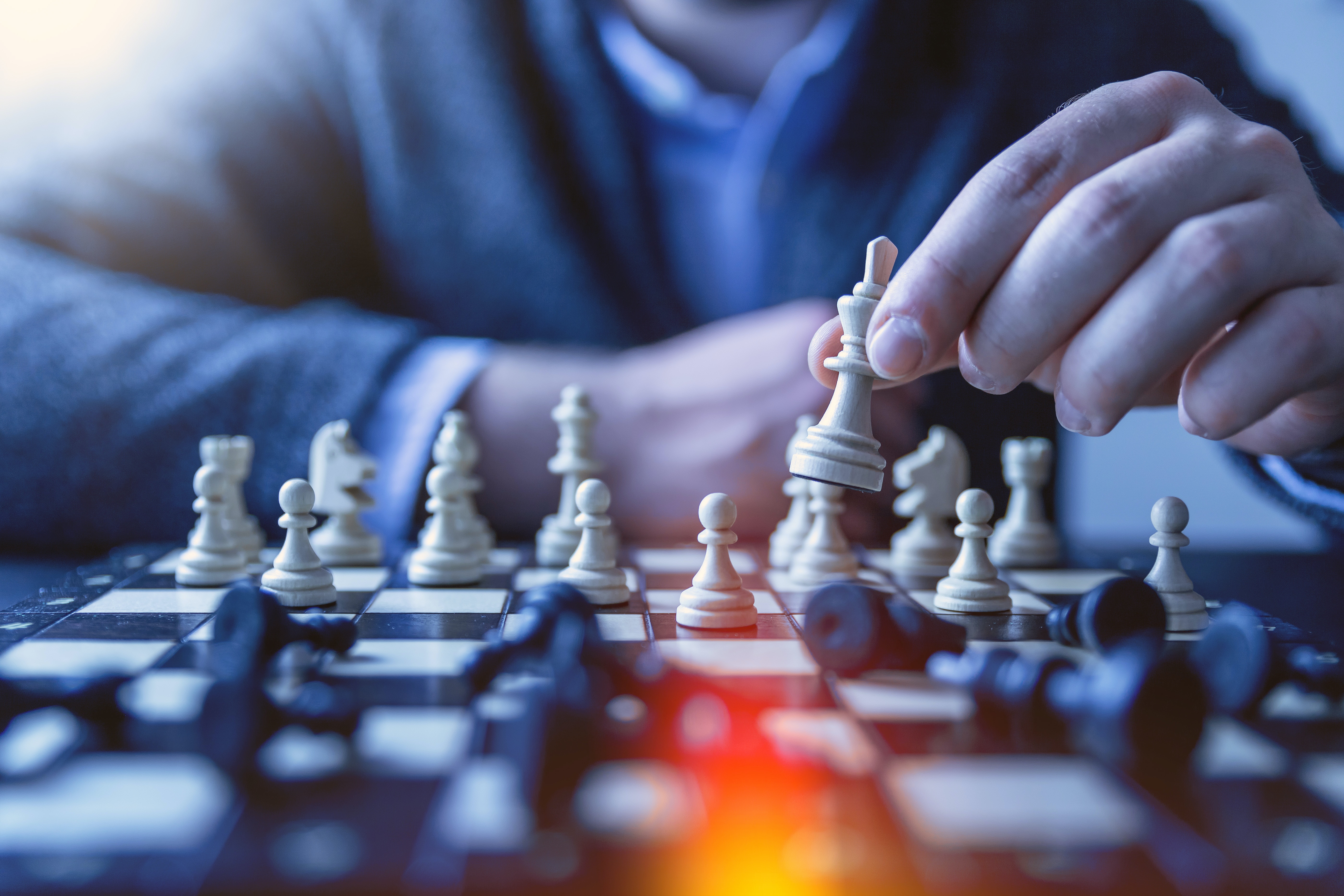 [Speaker Notes: Strategy is the key => in de toekomst zal er over een reorganisatieplan – toch voor de niet kmo – beter moeten worden nagedacht. Objectief: instemming in alle categorieën!

Zal één en ander dus bemoeilijken, wat weinig waarachtig maakt dat kmo’s vrijwillig zouden kiezen voor de toepassing van de regels voor grote ondernemingen, wat de wetgever wel als mogelijkheid voorziet.]
Besloten gerechtelijke reorganisatieprocedure
Artikelen XX. 97/1 e.v. WER (Wetsontwerp 10 november 2022)
Cfr. voorbereidend akkoord
Wat? vertrouwelijke procedure die toelaat akkoord te sluiten “zonder dat dit krediet van de onderneming doet wankelen”
Ratio? er wordt nog te weinig gebruik gemaakt van de GRP 
Initiatiefrecht:
Schuldenaar: als de SA erom verzoekt is er geen reden om niet te openen WANT bewarende maatregel  geen nadeel SE’s
Iedere schuldeiser of kapitaalhouder
[Speaker Notes: Het wetsontwerp voegt in boek XX, naar voorbeeld van het voorbereidend akkoord, een nieuwe besloten procedure van gerechtelijke reorganisatie in. De procedure is vertrouwelijk en laat toe akkoorden te sluiten met een beperkt aantal schuldeisers zonder dat dit het krediet van de onderneming doet wankelen. Omwille van besloten, vertrouwelijk karakter is er geen opschorting.

Niet-betrokken schuldeisers blijven dus buiten het plan en behouden hun volledige vordering.

Zij kan worden ingesteld op initiatief van de schuldenaar, maar ook op initiatief van schuldeisers.]
Aanstelling herstructureringsdeskundige
Bijstand bij de onderhandelingen
Waken over het correct informeren van de geraadpleegde schuldeisers omtrent de financiële en economische situatie van de ondernemingen in moeilijkheden
Verzoek tot toestaan opschorting t.a.v. bepaalde deelnemende schuldeisers 
Gelet op de situatie van de schuldenaar en de lopende onderhandelingen, rekening houdend met de schade die wordt toegebracht aan de schuldeiser
Max. 4 maanden
Minnelijk akkoord  kan worden gehomologeerd (cfr. art. XX.65, § 3 WER)
Collectief akkoord  stemmingszitting met de deelnemende schuldeisers 
Procedure blijft besloten
[Speaker Notes: Hoe? Aanstelling van een herstructureringsdeskundige met specifieke opdracht (zie slides).

Dubbele finaliteit: ofwel bekomen van minnelijk akkoord ofwel bekomen van collectief akkoord.]
Overdracht onder gerechtelijk gezag
Wijziging aard van de procedure: vereffening in plaats van herstructurering
Procedure grosso modo gelijk, maar:
Terminologie: “vereffeningsdeskundige” in plaats van gerechtsmandataris
Wijzigingen artikel XX.86: rechten en verplichtingen betrokken werknemers – controle door de Ondernemingsrechtbank + weigeringsmogelijkheid
Provisie kosten faillissement of vereffening
Na de overdracht: oproeping partijen met oog op opening faillissement of procedure van vereffening
[Speaker Notes: Met het wetsontwerp wijzigt de aard of finaliteit van de procedure overdracht onder gerechtelijk gezag (van GROGG naar OGG). 
Art. XX.84. § 1. De overdracht onder gerechtelijk gezag van het geheel of een gedeelte van de activiteiten van een onderneming kan door de rechtbank bevolen worden teneinde een efficiënte vereffening van de rechtspersoon of van het patrimonium van de onderneming bedoeld in artikel I.1.1°, a), van dit Wetboek te verzekeren. De schuldenaar kan deze overdracht vragen in zijn verzoekschrift of later op elk ogenblik in de loop van de procedure.

De overdracht onder gerechtelijk gezag wordt dus omgevormd tot een vereffeningsprocedure met als doel de activa of de activiteiten van een onderneming die op faillissement afstevent over te dragen om zo de opbrengst voor de schuldeisers te maximaliseren. MvT: de procedure is dus van zeer verschillende aard van de vroegere overdracht die wel de mogelijkheid open liet van een beheerste doorstroming van een activiteit. Hier is er een breuk: het belang van de schuldeisers wordt gevrijwaard via een intelligente vereffening die al dan niet de waarde van bepaalde componenten van de onderneming kan vrijwaren.

Ratio? Conformeren aan de Europese rechtspraak (zie onder meer Plessers) 

De overdracht blijft grotendeels op dezelfde manier verlopen. Nieuw is wel dat:
De rechtbank bij de opening van de procedure een vereffeningsdeskundige zal aanstellen (ipv. een mandataris), wat in lijn ligt met de wijziging van de aard van de procedure. De aangewezen vereffeningsdeskundige organiseert en verrocjt de overdracht.
 Artikel XX.86 WER, u allen gekend nu dit de rechten en verplichtingen van werknemers die betrokken zijn bij een overdracht regelt, wordt ook aangepast, mede in lijn met de rechtspraak van het Hof van Justitie. Zo wordt er behouden dat “de keuze van de verkrijger moet worden bepaald door technische, economische en organisatorische redenen en dat de keuze moet gebeuren zonder verboden differentiatie”. Daarnaast wordt nu bepaald dat de Ondernemingsrechtbank nagaat of de overnemer zijn keuze inzake de over te nemen werknemers effectief heeft gemotiveerd op grond van deze EOT criteria en zonder verboden differentiatie. De rechtbank krijgt dus een controlebevoegdheid. De controle gebeurt op het niveau van de in concreto relevante categorieën van werknemers (niet individueel). In geval de motivering niet behoorlijk is, kan de rechtbank de overdracht weigeren.
De vereffeningsdeskundige moet daarnaast het bedrag provisioneren dat zal toelaten om de kosten van latere faillissement of vereffening te dekken.
Tot slot is ook nieuw wat er gebeurt nadat de overdracht is uitgevoerd. Nieuw art. XX.93/1 WER ingevoerd, dat de rechtbank verplicht de schuldenaar op te roepen om het faillissement of de vereffening van de schuldenaar te kunnen uitspreken. Het faillissement of vereffening zijn immers geen automatisch gevolg (na de overdacht) en het gebeurde dat onderneming vervolgens bleef bestaan. Deze verderzetting is niet meer aan de orde en strookt niet met vereffeningsgedachte. Als niet de vereffeningsdeskundige wordt aangesteld als curator of vereffenaar, omvat §2 van dit artikel een regeling over de overdracht van de opbrengt van de overdracht.]
IV. Besloten voorbereiding van het faillissement
[Speaker Notes: Naast de reorganisatie procedure, brengt het wetsontwerp ook enkele wijzigingen aan de faillissementsprocedure, te beginnen met de introductie van een “nieuw concept”, zijnde het stil faillissement. Zoals jullie weten in het verleden al eens een poging geweest om zogenaamde pre pack te introduceren, maar dit is toch niet gerealiseerd omwille van de Smallsteps rechtspraak.]
Nieuwe procedure
Doel? Voorbereiding faillissement vóór de aangifte
Ratio? Behoud van waarde van de onderneming + antimisbruikbepaling
Vertrouwelijk
Introductie twee nieuwe vereffeningsdeskundigen: “beoogd curator” en “beoogd rechter-commissaris”
Faillissement steeds mogelijk
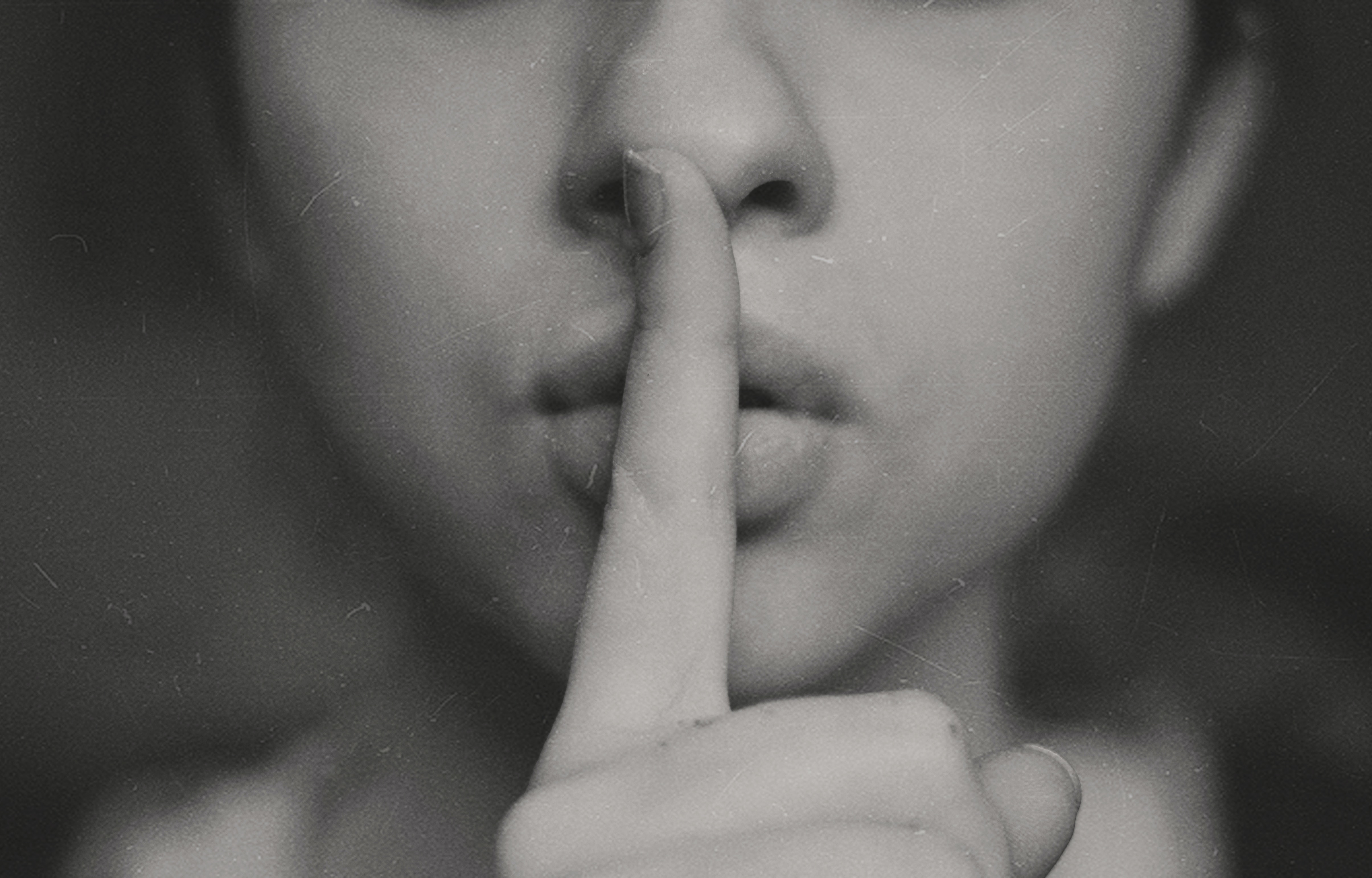 [Speaker Notes: Een onderneming die meent dat hij heeft opgehouden te betalen kan aan de rechtbank vragen het faillissement voor te bereiden, alvorens er aangifte van te doen. Daartoe zal men een verzoekschrift kunnen indienen waarin de onderneming vraagt om failliet te worden verklaard nádat ze de kans heeft gekregen om in alle beslotenheid de overgang van een deel of het geheel van haar activa en activiteiten voor te bereiden. 
MvT: het betreft hier vooral de mogelijkheid voor een onderneming om niet de volledige waarde te verliezen van een onderneming die als going concern meer waarde heeft dan bij een stukgewijze verkoop. Tweede, bijkomend doel is om “auto-cessie” te vermijden, nl. dat er wordt onderhandeld met één kandidaat die dan na faillissement meteen kan kopen omdat die de enige is die over alle informatie beschikt. Beter om onderhandelingen te laten lopen onder toezicht van de rechtbank en door toekomstige curator.

De procedure loopt volledig vertrouwelijk om het negatief effect van een faillissement te vermijden.

Hoe? Onderneming moet een verzoekschrift neerleggen waarin zij moet aantonen dat deze wijze van voorbereiding van het faillissement (i) de vereffening van de onderneming vergemakkelijkt waarbij een zo hoog mogelijke uitbetaling aan de gezamenlijke schuldeisers wordt bereikt en (ii) de werkgelegenheid zo veel mogelijk wordt behouden. 
 
Er worden twee nieuwe “functies” in het leven geroepen, namelijk de "beoogd curator" en de "beoogd rechter-commissaris". Zij worden aangesteld voor een periode van 30 dagen, die verlengbaar is. De beoogd curator zal nagaan of het door de onderneming voorgestelde doel realiseerbaar is en moet worden betrokken bij de voorbereiding van het faillissement. Hij kan informatie opvragen bij de schuldenaar, maar kan niet zonder instemming van de schuldenaar contact opnemen met derden (cfr. vertrouwelijkheid).

Het stil faillissement blijft een voorbereiding. De overdracht zal pas plaatsvinden na de opening van het faillissement.

Tijdens deze procedure krijgt de schuldenaar geen bescherming of opschorting. De onderneming kan dus nog gedagvaard worden in faillissement. Kan daarnaast ook zelf het faillissement aanvragen. 
 
Voordelen ten aanzien van overdracht onder gerechtelijk gezag? Beslotenheid?]
V. Faillissement
[Speaker Notes: Tot slot staan we stil bij enkele wijzigingen in de faillissementsprocedure. Ook hier zijn de meeste wijzigingen geen verrassing, maar vloeien die voort uit of zijn die ontstaan door enkele discussies die zijn gerezen sinds de invoering van boek XX.]
Over het algemeen verschillende terminologische wijzigingen of praktische zaken die aangepakt worden bv. bespreking van de vereffeningswijze 
Ontbinding en vereffening als “alternatief”
Kwijtschelding: geen verzoek meer nodig (nieuw artikel XX.173 WER):
Automatische kwijtschelding bij sluiting
Weigering (geheel of gedeeltelijk) “indien de gefailleerde kennelijk grove fouten heeft begaan die hebben bijgedragen tot het faillissement, of wetens op de vragen van de curator of de rechter-commissaris geen of onjuiste inlichtingen heeft verstrekt”
[Speaker Notes: Over het algemeen verschillende terminologische wijzigingen of praktische zaken die aangepakt worden. Bv. bespreking van de vereffeningswijze, wordt vaak als nutteloos ervaren omdat men niet komt opdagen. Daarom zal de gefailleerde voortaan moeten vragen om gehoord te worden.

Pikken drie specifieke punten uit:

Ten eerste, wat aansluit op een eerder wetsontwerp van Koen Geens, zal de verzoeker tot faillietverklaring de mogelijkheid krijgen om subsidiair een vordering tot vereffening in te stellen. Leunt dus aan bij de zoektocht naar de meest efficiënte procedure.
Artikel XX.100: De in het eerste lid bedoelde verzoekers tot faillietverklaring kunnen door middel van dezelfde akte verzoeken dat de rechtbank, na te hebben vastgesteld dat de voorwaarden voor het faillissement zijn vervuld, de gerechtelijke ontbinding van de schuldenaar uitspreekt. De entiteit die vatbaar is voor ontbinding en vereffening en aangifte doet van haar faillissement kan in de aangifte zelf of op de daarop volgende zitting vragen dat de rechtbank, na te hebben vastgesteld dat de voorwaarden voor een faillissement verenigd zijn, de gerechtelijke ontbinding uitspreekt van de rechtspersoon. De rechtbank spreekt de gerechtelijke ontbinding uit wanneer er geen significante activa voorhanden zijn en het algemeen belang dergelijke beslissing vereist,

Ten tweede is er de wijziging mbt. de kwijtschelding, waarover heel wat te doen is geweest. Het wetsontwerp voorziet dat de gefailleerde natuurlijke persoon automatisch wordt bevrijd van zijn restschulden zonder at hij daartoe een formeel verzoek moet indienen. Dit komt tegemoet aan de rechtspraak van het Grondwettelijk Hof en de “lacune” die was ontstaan voor personen die geen of te laat een verzoekschrift tot kwijtschelding hadden ingediend.

Daarnaast voorziet het ontwerp in een uitbreiding van de mogelijkheid tot weigering van de kwijtschelding in geval van niet-medewerking van de gefailleerde. Cfr. “slingerbeweging”; wetgever komt voorzichtig terug op zeer brede werking van kwijtschelding?]
3. Slotbeschouwing
[Speaker Notes: Op 25 mei 2023 is het wetsontwerp tot omzetting van de herstructureringsrichtlijn goedgekeurd door de plenaire vergadering van de Kamer.

Afwachten of de nieuwe procedures, bijvoorbeeld die van het stil faillissement, effectief zullen worden toegepast en of de gerechtelijke reorganisatie – zijnde een procedure die eigenlijk, tegen alle verwachtingen in, vrij weinig wordt toegepast – een boost zal krijgen door de nieuwe opdeling en de vernieuwde finaliteit.]
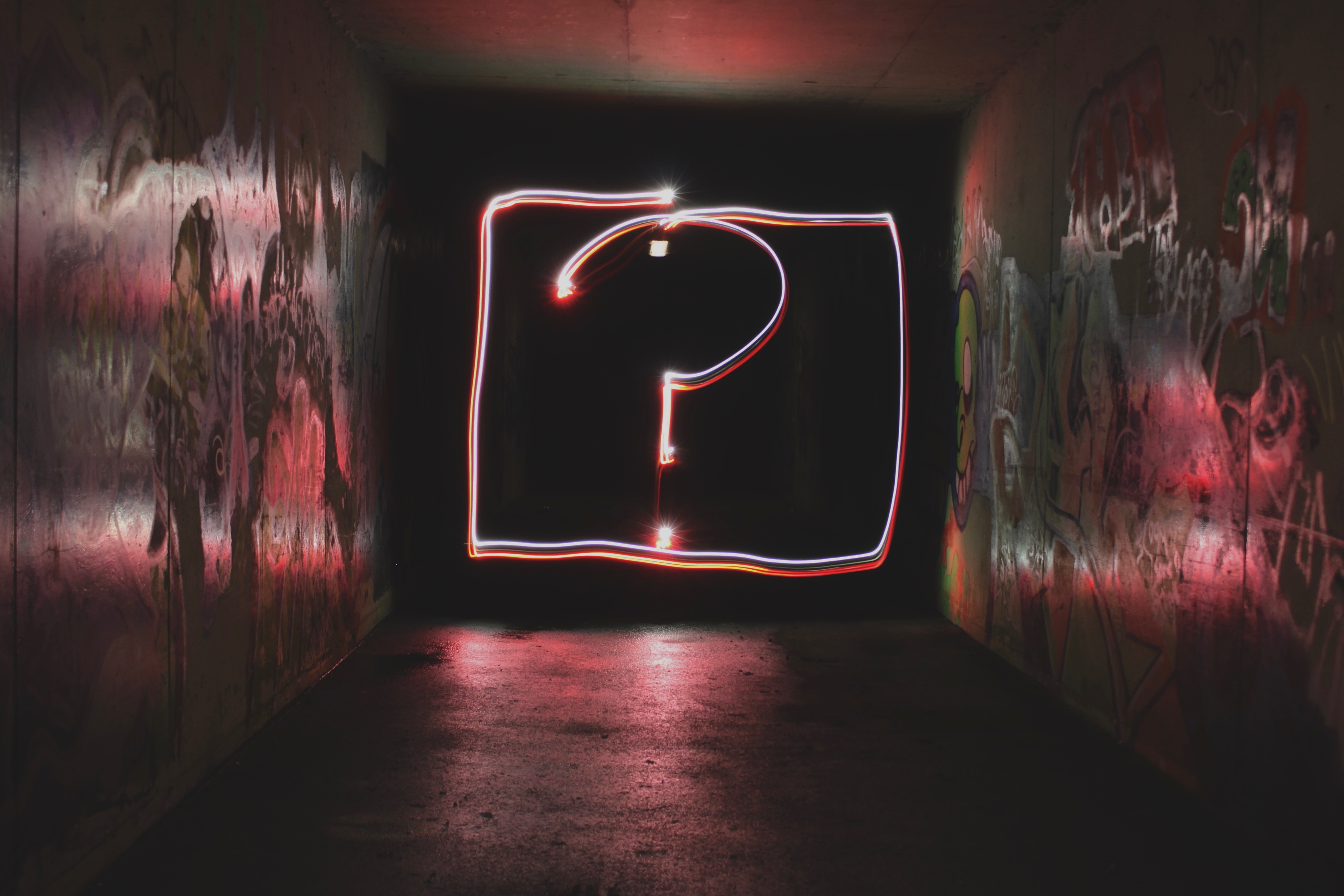 [Speaker Notes: Op 25 mei 2023 is het wetsontwerp tot omzetting van de herstructureringsrichtlijn goedgekeurd door de plenaire vergadering van de Kamer.

Wat de toekomst zal geven is onduidelijk.

Afwachten of de nieuwe procedures, bijvoorbeeld die van het stil faillissement, effectief zullen worden toegepast en of de gerechtelijke reorganisatie – zijnde een procedure die eigenlijk, tegen alle verwachtingen in, vrij weinig wordt toegepast – een boost zal krijgen door de nieuwe opdeling en de vernieuwde finaliteit.]